Promotional Pack
ESC Marketing Team
1) What ‘ESC Mentoring’ is
ESC Mentoring’s key features
ESC Mentoring in a nutshell
An easy-to-use digital mentoring platform, giving one-to-one access to mentors and mentees from across the world. 
A nurturing and supportive programme, around the concept of members supporting each other.
An intuitive interface gathering all necessary support and resources to get the best out of a year-long mentoring programme experience.
A full control over the mentorship experience.
Who can have access ?
ESC Mentoring is one of the multiple benefits exclusively available to paying members only.
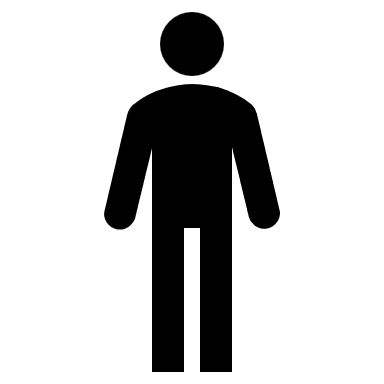 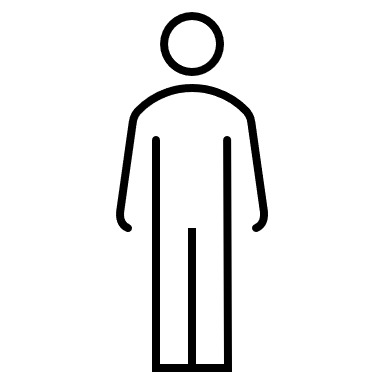 Mentors
Mentees
 Any ESC Professional Member or Silver/Gold Member of an ESC Association can sign up as a mentee, regardless of age or training status.
 To become a mentor, you need to be an ESC Professional or Silver/Gold Member of an ESC Association. We especially encourage Fellows and Emeritus Fellows to join as mentors. A mentor can also be a mentee if desired.
2) How the platform works
What is ESC Mentoring’s user journey ?
Dedicated webpage on Escardio.org 
ESC Mentoring (escardio.org)
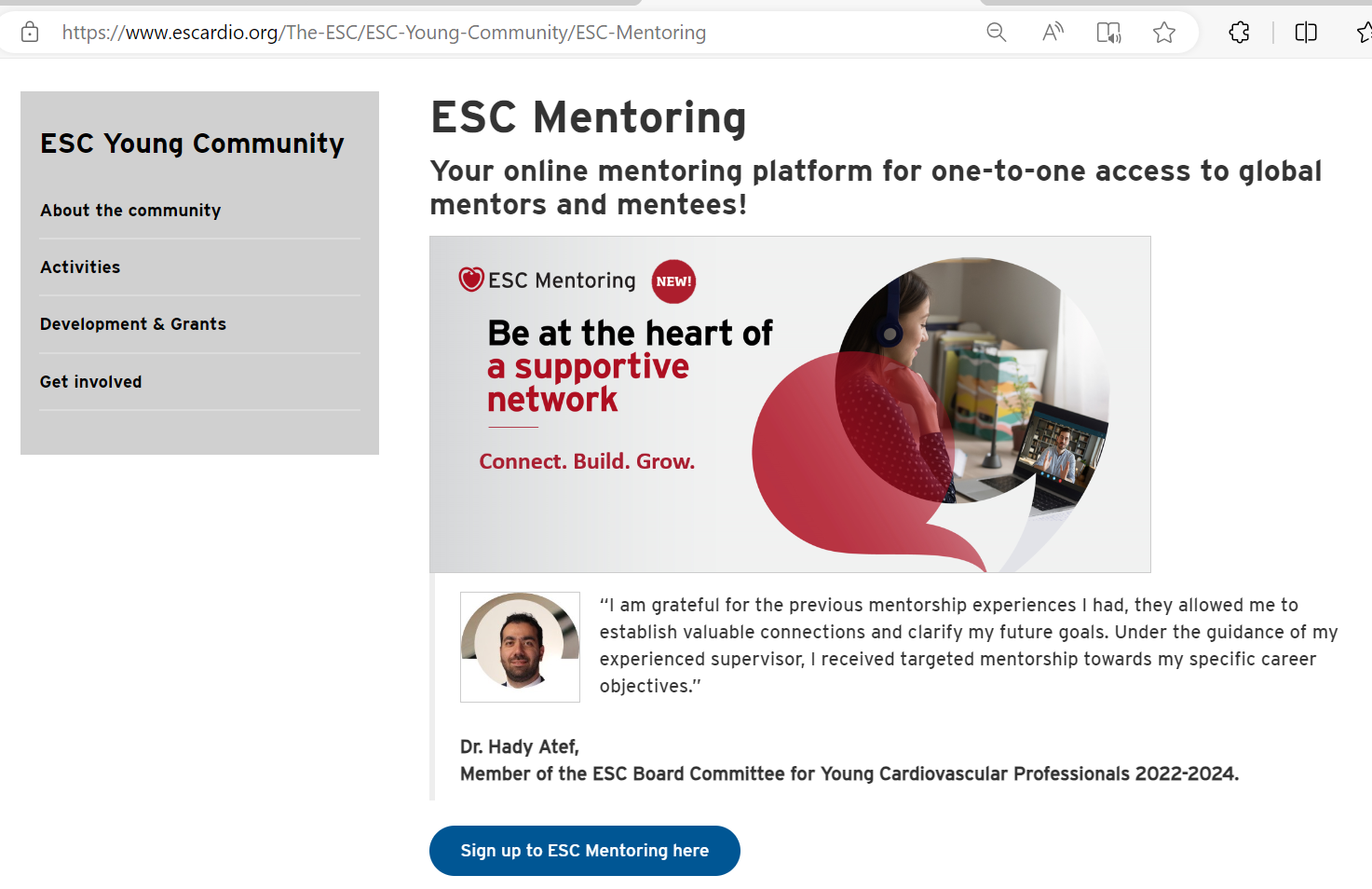 Sign up button to access 
‘ESC Mentoring’
What is ESC Mentoring’s user journey ?
Single Sign-On (SSO) system
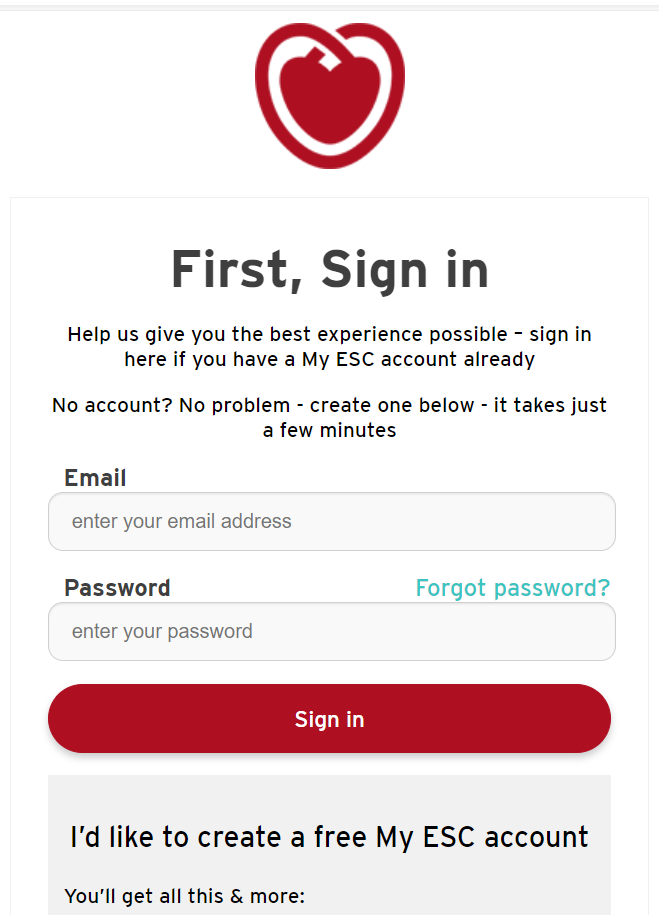 Users will be invited to connect to their My ESC Account or to create one
What is ESC Mentoring’s user journey ?
ESC Mentoring access
If the user is already an ESC/Assoc. paying member – Access allowed
If the user isn’t yet an ESC/Assoc. paying member – Access denied
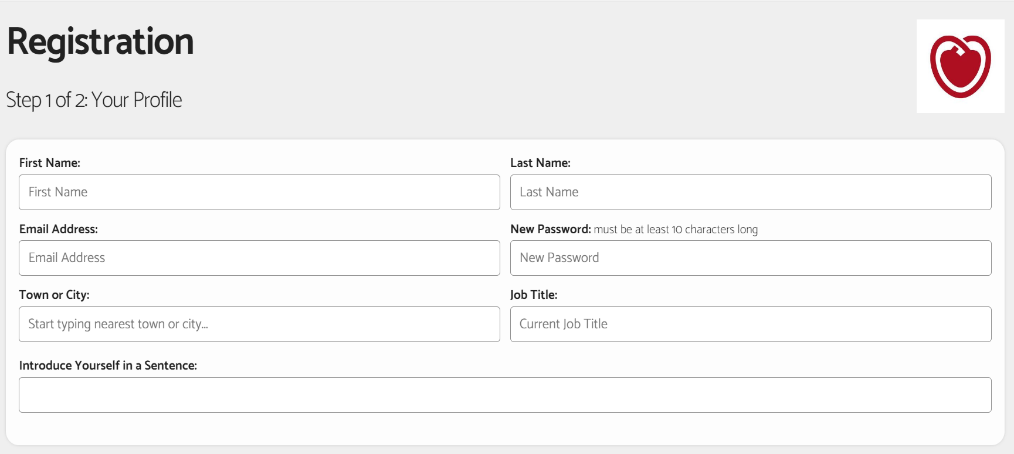 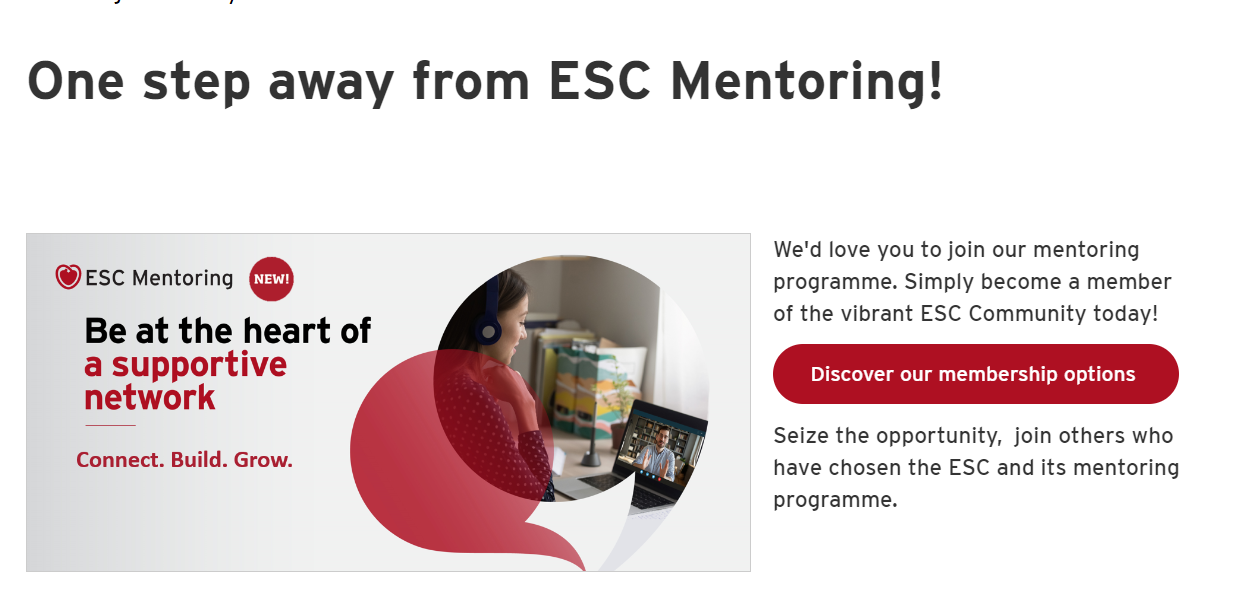 What is ESC Mentoring’s user journey ?
ESC Mentoring – Profile creation
Step 1: General information
Step 2: Mentoring preferences
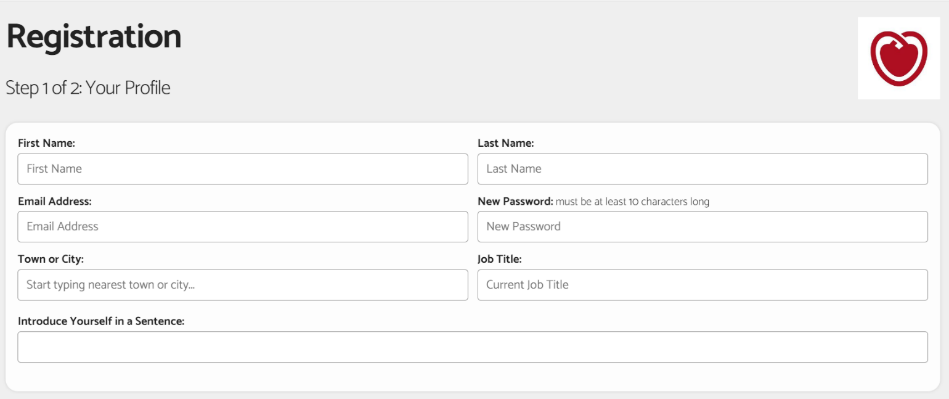 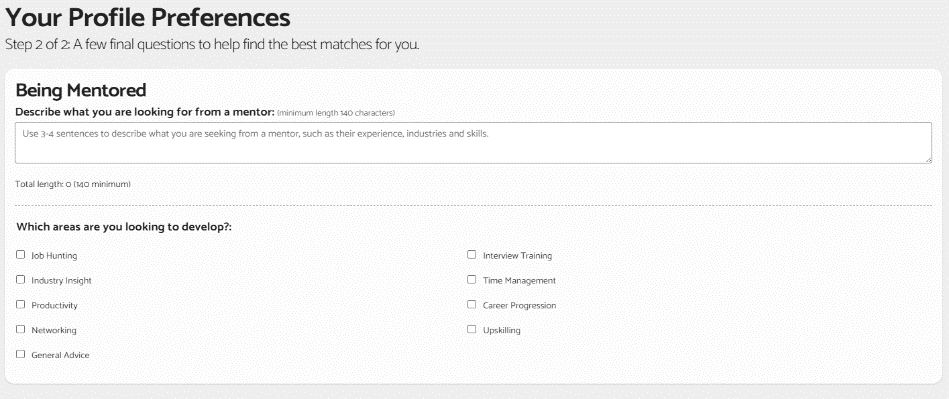 What is ESC Mentoring’s user journey ?
Mentee/Mentor connection
Step 2: It’s on the mentee to request their ideal match as a mentor
Step 1: Set clear objectives
Search filters to ease the matching process
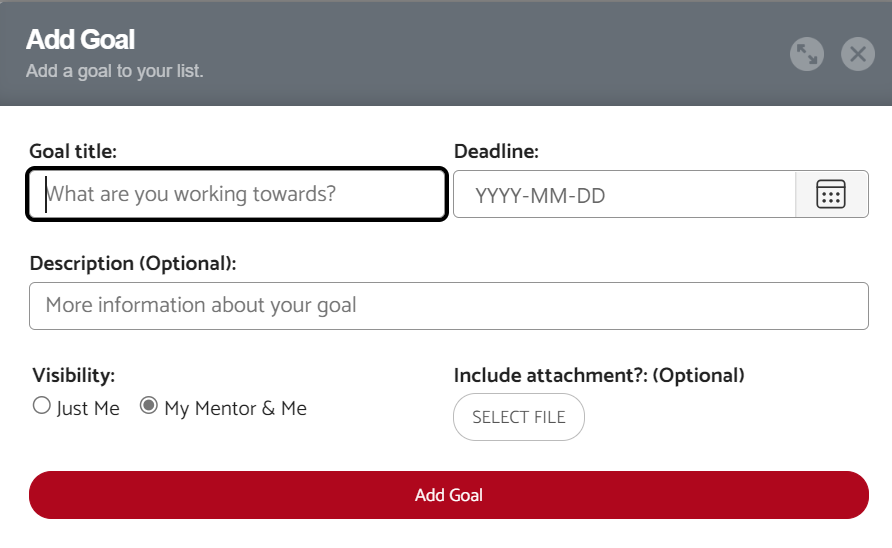 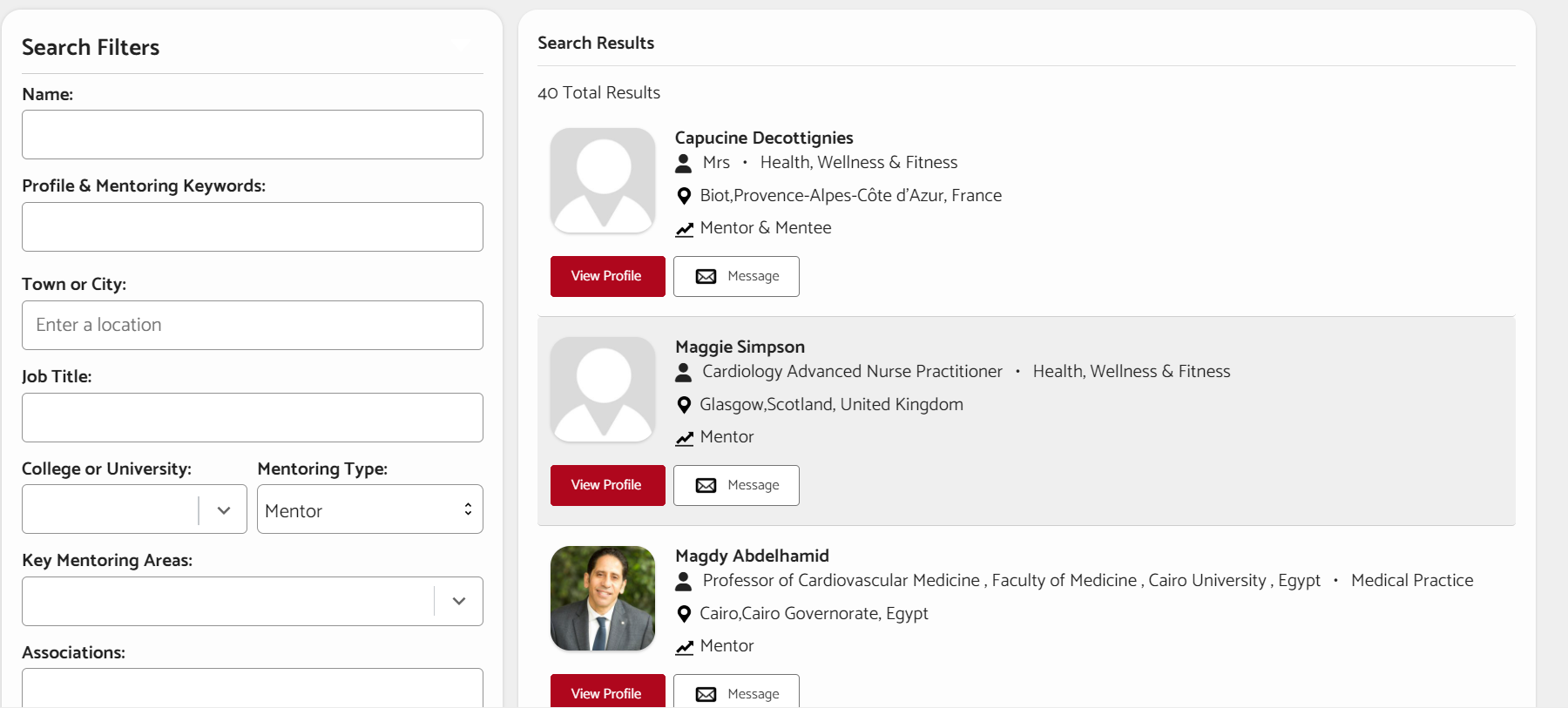 Option to filter by ESC Associations, WGs & Councils
What is ESC Mentoring’s user journey ?
Mentee/Mentor connection
Step 3: First meeting set up
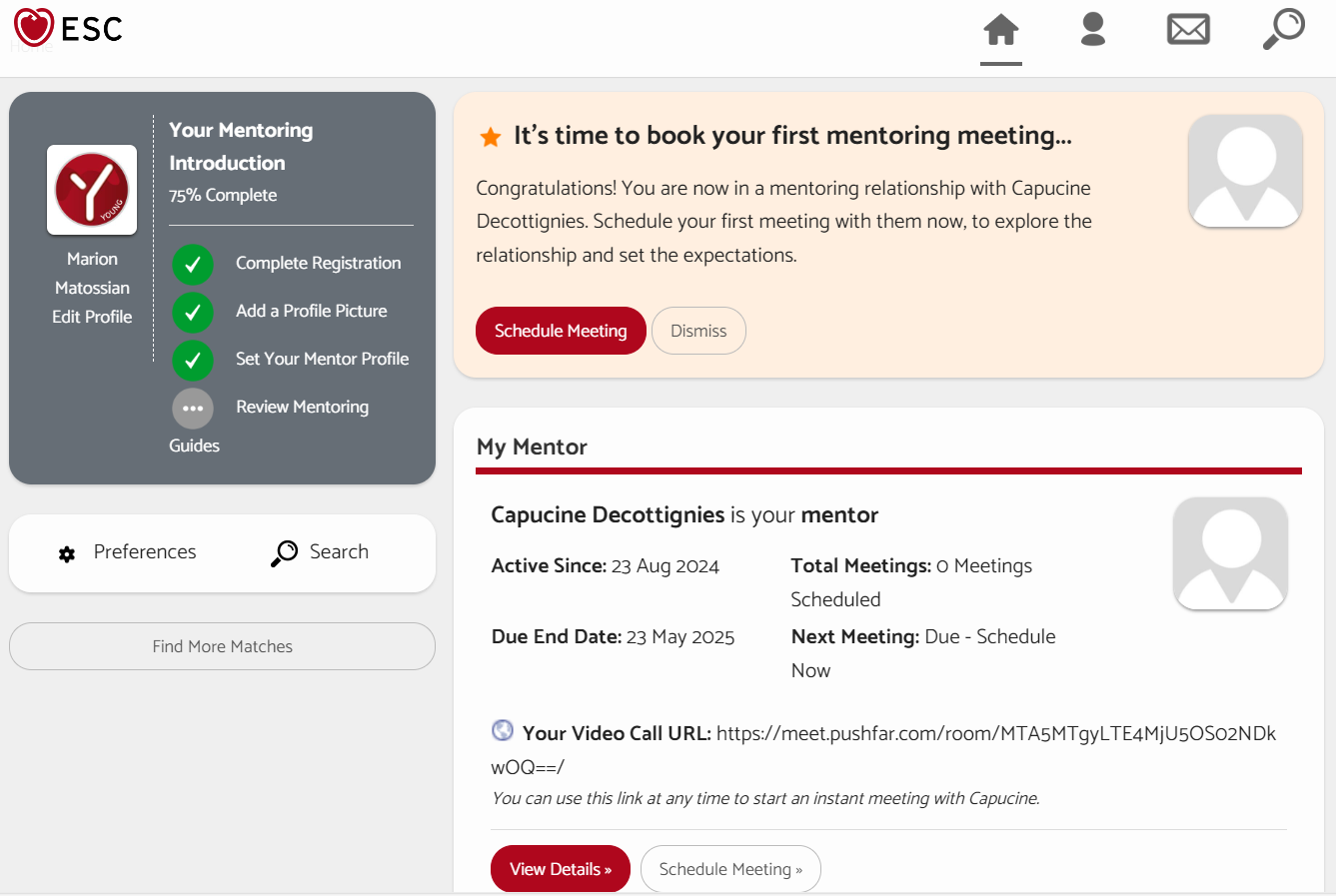